Републички педагошки завод Савјетовање наставника енглеског језика
инспектор-просвјетни савјетникКристина Матаруга
kristina.mataruga@rpz-rs.org
август, 2017.
ТЕМЕ
Запажања са увида
Дефинисање циљева и исхода
Вјештина писања и оцјењивање есеја
Закључне напомене
Запажања са увида
Припрема за час
Артикулација часа
Граматика
Читање
Рад на задацима из уџбеника
Оцјењивање
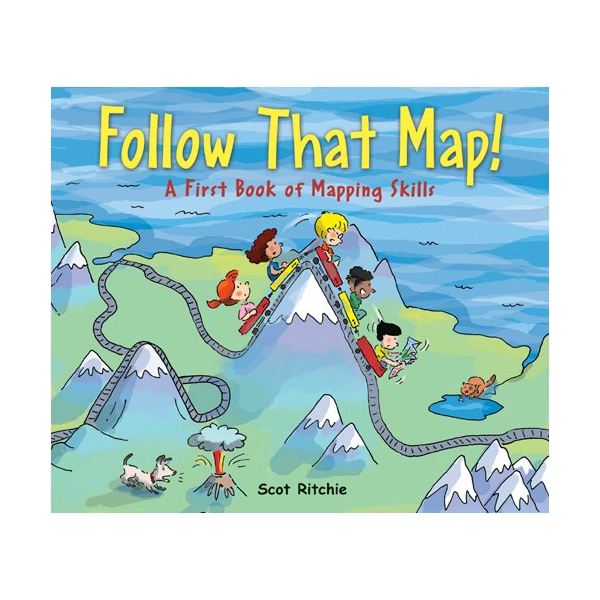 Артикулација часа: 
	уводни, главни и завршни дио	х

Низ активности	
		кратке
		дефинисан облик рада
		оквирно трајање
Посљедња етапа часа: 

убрзане активности или
остало превише времена (ученици се пакују, наставник сједи за катедром, ...)

На крају часа рекапитулација садржаја који су били тема часа 
Да ли су остварени исходи часа ?
Избјегавати превођење текстова (одузима драгоцјено вријеме)

Разумијевање текста путем разних типова питања (кратка, јасна, ...) или задатака (Find in the text who/the word...)

Иницирати дискусију на прочитану тему
Индуктивни начин
Дати што више примјера да ученици уоче правило
Кроз мноштво примјера увјежбати граматичко градиво
Граматичка правила не испитивати усменим путем
What were your parents doing yesterday at 8 pm?
What did you do yesterday?
Описати ситуацију на слици (Continuous, there is/are, adjectives, prepositions....)
Рад на задацима из уџбеника
SB p. 43 - написати на табли
Упутство чита ученик/у себи
Објаснити задатак
Дати јасна и прецизна упутства
Урадити један примјер заједно
Feedback

Не преводити реченице из задатка
Оцјењивање
Није континуирано
Мали број усмених оцјена 

Интерна евиденција наставника  
Континуирано праћење ученика
Штити наставника

Избјегавати испитивање 
Ријечи
Граматичких правила
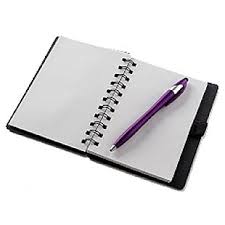 Приручници
Cambridge Copy Collection
Grammar; Vocabulary; Writing ......
Cambridge ESOL activities
Singing grammar

Scholastic 
(Junior English) Timesavers (razne oblasti)
Funny fairy tale grammar
Reading and writing skill builders
Longman 
Grammar/vocabulary/ Communication Games

Grammar rhymes
Grammar with laughter - Language teaching publication
Интернет странице
vk.com
busyteacher.org 
Grammar worksheets
Song worksheets 
Facebook
Teachercom’s library
Free book for learning english
E-books for learners and teachers of English
esl/elt 
		grammar 
		vocabulary
		past simple vs present perfect

		activities
		worksheets.........
Циљеви и исходи
Циљевима се дефинише основна сврха изучавања одређеног садржаја и даје одговор на питање 


 
 



за бављење одређеном темом.
зашто
који је смисао
главни разлог
Низ исхода који говоре шта желимо да ученици 






	
	
знају			могу 		у стању су 

примијенити на крају часа, како би тај циљ досегли.
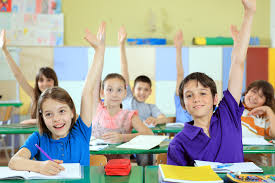 TEACHER
STUDENT
Дефинишу врсту и обим учења
Провјерљиви искази о ономе што ће ученик знати/ умјети након часа
Пружају објективни критеријум/мјерило за провјеру
Усмјеравaју и воде ученика
Помoћ при увиду у очекиване eфекте учења
Формулисање исхода учења
Поћи од питања шта је то што ученици треба да буду у  стању чинити у одређеном подручју по завршетку часа. 
Шта желим да трајно упамте на овом часу?

Почети глаголом који указује на ученичку активност: објаснити, описати, навести... при чему треба избјегавати употребу глагола који су превише општи и нејасни

Блумова таксономија
исходе учења записати у облику:
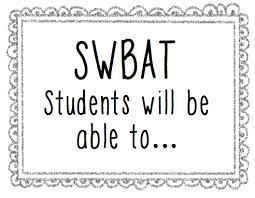 МОКРО

Мјерљиви
Остварљиви 
Конкретни 
Реалистични 
Ограничени временски
SMART

Specific 
Measurable
Achievable
Relevant
Timed
Примјери формулација исхода:
Разумије прочитан текст о Битлсима
Изражава сопствени утисак и мишљење о прочитаном тексту о Калифорнији 
Наводи и препознаје основне појмове о Новом Зеланду, образлаже позитиван и негативан став о животу на Новом Зеланду

Future Simple, Going to, Present Continuous
Подсјетник за провјеру дефинисаних исхода
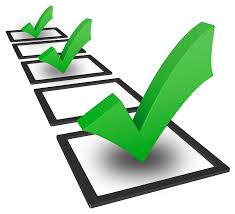 Да ли је исход започет активним глаголoм? 
Да ли су исходи учења мјерљиви? 
Да ли су исходи у складу с циљевима и садржајем НПП- а?
вјештина за чије овладавање је потребно вријеме и правилна инструкција 

дуг и комплексан процес генерисања и организовања идеја у текст
ученик зависи од ограниченог вокабулара којим располаже
Essay rubrics - дескриптори
Добар састав само ако је јасно 
шта се очекује 
критеријуми

Продискутовати критеријуме 
Ученици заједно са наставником дефинишу критеријуме
У табели наведени сви елементи који се оцјењују са конкретним описом шта се се очекују од ученика за минималан, умјерен, добар и одличан успјех
организација текста
стил, 
употрeба граматике, тј. утицај граматичких и правописних грешака на квалитет и разумљивост текста 
вокабулар, 
садржај,
повезаност идеја и структура унутар текста, 
ниво извршења задатка, 
текст као цјелина, тј. колико је добро или лоше структуриран, ......
Ако се користе на прави начин, дескриптори могу побољшати квалитет писања есеја код ученика, а наставницима олакшати оцјењивање есеја.

Writing Assessment and Evaluation Rubrics
http://www.glencoe.com/sites/common_assets/languageart/grade9/G9WAER.PDF
Фазе
Mотивацијa
Различити типови задатака за писање 
	од електронске поште, смс поруке, рођенданске честитке, разгледнице до креативног писања
Публикација
писање има стварну сврху - биће подијељено са стварном публиком. 



 наставник?
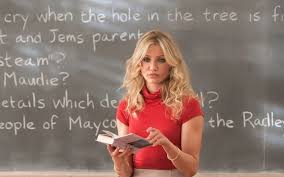 Састав проциркулише међу ученицима старијих/ нижих / паралелних разреда; СШ/ОШ 
Објавити саставе у школским новинама/ интернет страници/паноу
Послати организацији која је/није нешто учинила за њих/школу
Блогови
www.futureme.org
Обезбиједити да се ове активности заиста проведу
Слике 		идеје за писање, или њихов садржај да буде тема за писање.

На основу слике ученик може да: 
опише слику (објекте и/или особе), 
напише причу о томе/њима, 
предвиди шта ће се догодити, 
напише дијалог, стрип, или
опише разлике на сликама у 20 једноставних или 10 сложених реченица
Write a report
Вођени састав
у отприлике 100 ријечи предложе у писму једном часопису свог најбољег пријатеља/своју најбољу пријатељицу за пријатеља/пријатељицу године. 
У тексту су заправо требали одговорити на ова наведена питања: 
ко је та особа 
како изгледа 
чиме се бави у слободно вријеме
зашто би та особа требала добити награду.
Тема
Избор теме(а) 
Број тема

	Мој дан	Моја соба	Омиљени глумац x
На часу:	Опиши брата/ баку 	
	Есеј:	 Опиши маму

Омиљени индивидуални спорт  
Есеј: 	Тимски спорт
Или
(Мој омиљени) Индивидуални/  тимски /олимпијски спорт

Теме исте јер имају исти вокабулар и конструкције реченице
Дискурс
Ограничити број ријечи
Синтакса
Стил
Избор лексике
Естетски изглед....
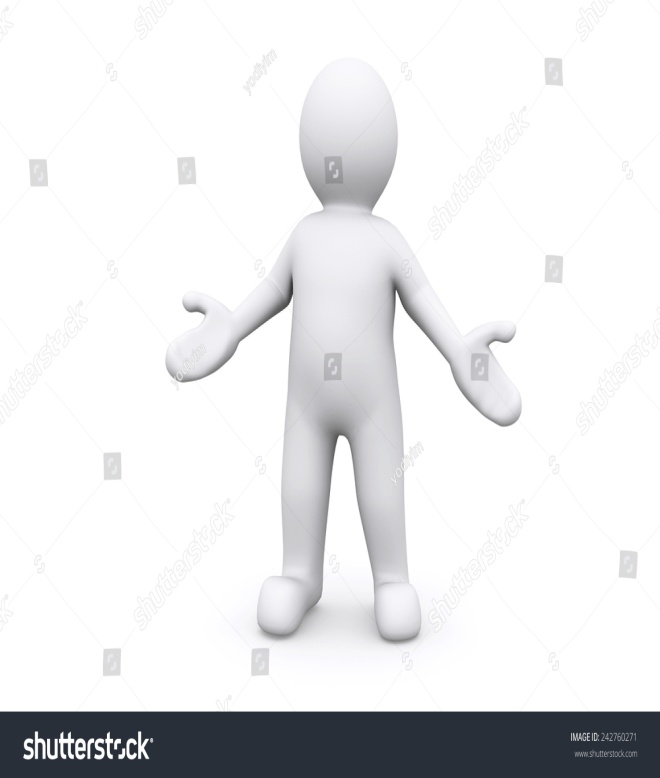 Ученик треба пажљиво да се води кроз квалитетну композицију, од увода, преко разраде, до закључка. 

Написати прво разраду, а потом увод и закључак.

Подсјећати се на дескрипторе
Концепт
Презентовати модел - свој концепт на дату тему

Ученици имају осјећај да су сви чланови једне заједнице која пише
Осврт на написан текст
Ученик провјерава:
организацију текста, 
редослијед: идеја, догађаја и параграфа такав да осигура да је ток теме кохерентан
правопис, интерпункција и граматика
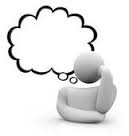 Да ли сам задовољан својим есејом? 
Да ли постоји нешто што желим да додам или промијеним?
Да ли сам изоставио/ла неке ријечи?
Да ли могу да додам неке детаље?
Да ли текст има смисла или не?
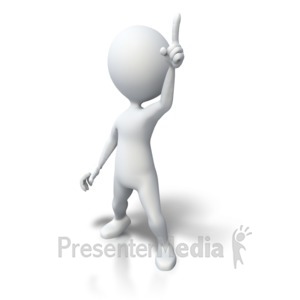 Кад заврше есеј нека покушају да оцијене себе користећи дескрипторе
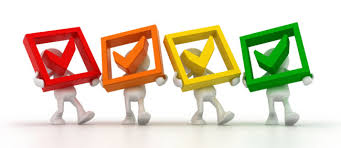 Читање написаног
у пару/ пред цијелим разредом
Коментари:
Организација
Структура
Избор ријечи, граматичких структура...
Повратна информација од стране наставника 
Помоћи да ученици направе измјене у свом раду тако да они сами буду задовољни са оним што су написали
Како повећати објективност?
Прегледати све радове од првог до посљедњег без прекида у континуитету, 
свеске окренути да се не виде имена ученика и претходне оцјене, како ово не би утицало на суд о задатку који прегледа (хало-ефекат);
прегледане радове, разврстати у категорије (за одличну оцјену, врло добру...), а затим  још једном упоредити радове у свакој категорији међусобно и након тога оцијенити;
Корисни приручници
101 Picture prompts to spark writing
300 creative writing ideas
300 creative story starters
300 creative story prompts
1000 quick writing ideas
Pictures for writing Book 1 and Book 2 by Longman
Екстерна провјера постигнућа
2. разред самосталних гимназија општег смјера 
Читање и разумијевање (Reading and Comprehension) и 
Познавање и употреба језика (LIU)
Резултати
Ријешеност задатка из области читања и разумијевања текста од 70,66% до 61,51% (35,56%).
Ријешеност задатка из области познавања и употребе језика од 51,33% до 45,52%, (20,43%).
НАЈБОЉИ РЕЗУЛТАТ
Гимназија “Петар Кочић” Нови Град,
  Гимназија Бањалука, 
  Гимназија “Филип Вишњић” Бијељина и 
  Гимназија Католичког школског центра Бањалука
Сваки актив енглеског језика до децембра достави савјетнику за енглески језик 
по 10 задатака из реда 
ниског, средњег и високог нивоа сложености
за 6. и 8. разред основних школа, и 2. и 3. разред средњих техничких школа и гимназија
СШЦ по 5 задатака за гимназију
	по 5 задатака за ср. техничку школу
Образац
Извор, рјешење, начин бодовања
Уколико је актив “мјешовитог” карактера, слање задатака преузима наст. енглеског језика са највећим бројем година стажа
ЗАКЉУЧНЕ НАПОМЕНЕ
Упознати чланове актива о одржаном савјетовању
Нови Закон о основној школи
Детаљно прочитати смјернице и препоруке из НПП – а
Усавршавати се праћењем савремене литературе и путем интернет семинара
Планирати огледни час
Међусобна сарадња
Ток часа мора ба буде логичан и досљедан

Што већи број комуникативних активности

Циљ да ученици активно користе језик, увјежбавају лексику и граматичка правила у разним ситуацијама
Примјењивати савремене методе и облике рада и различите типове задатака у складу са савременим принципима наставе енглеског језика
На часу користити аудио-визуелна средства
British council - Flashcard maker
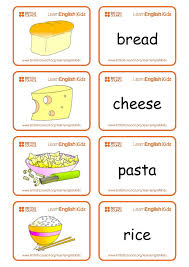 Примјери из њихових живота у објашњавању градива. 

Примјер из свог живота
интересантно да чују детаљ из вашег живота  
боље ће упамтити такве примјере.
Нека вам ученици проналазе грешке у предавању 
	интересантно и активније ће вас пратити.

Нека они сами себе оцјењују и добију
	прилику да свако од њих према свом мишљењу оцијени себе и  образложи зашто тако мисли.
Ослушкујте ученике и препознајте њихове потребе, те им дајте велику дозу охрабрења и подршке .
Хвала на пажњи и стрпљењу!
kristina.mataruga@rpz-rs.org